FY 2014-2015 Budget Presentation to Board of Finance
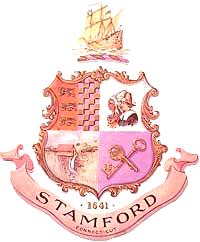 Marinas
Kevin Murray, Operations Manager
Parks & Facilities
March 17, 2014
Summary of Operating Budget Request
2
Operating Budget Request by Activity
3
Operating Budget Request by Activity
4
Operating Budget Request by Activity
5
Operational Highlights
Coordination with other City departments to get all marinas back in full working order after Hurricane Sandy destruction.
Continue to implement new materials purchasing contracts to increase purchasing power.
Improvement of inventory controls associated with building maintenance supplies to all City marina facilities.
Reorganization and changes to scheduling seasonal marina personnel, by instituting weekend coverage, which would greatly reduce overtime spending due to not having full-time personnel being paid at a much higher salary.
6
Financial Highlights
Hiring a new Marina Supervisor at a lower step due to the retirement of previous Marina Supervisor.
7
Cost Management
Continuation of implementing new material purchasing contracts to increase purchasing power.
Improvement of inventory controls associated with building maintenance supplies to all City marina facilities.
8
Significant Requests for 2014-2015
There are no significant requests for this Division due to a savings on the overall budget due to the retirement of the Marina Supervisor.
9